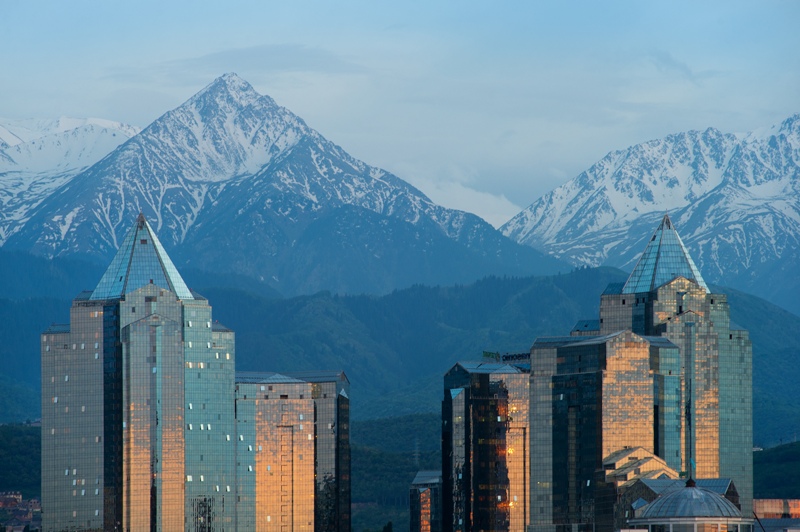 Sample photo. Replace if desired.
Шаги ЕМС для технологического развития РК
Саяпин Виталий, Директор по исследованиям и разработкам EMC в Казахстане.
Дата: 01.10.2015
Содержание
О корпорации EMC. 

EMC инвестирует в Казахстан.

Образовательные активности EMC.

Исследовательские проекты EMC в Казахстане.
EMC БИЗНЕС, КРАТКИЙ ОБЗОР
EMC Corporation — мировой лидер, который помогает предприятиям и поставщикам услуг трансформировать их операции и предоставлять ИТ как услуги.
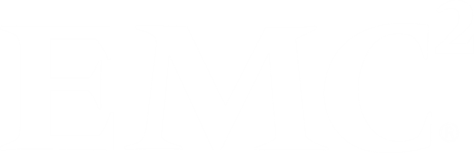 *Из 2800 транснациональной работодателей оцененых Great Place to Work Institute, Октябрь 2014
[Speaker Notes: В основе такой трансформации лежат облачные вычисления. 
Инновационные продукты и услуги EMC ускоряют переход к облачным технологиям, помогая ИТ-отделам хранить, управлять, защищать и анализировать самый ценный ресурс — информацию — более гибким, надежным и экономичным способом.]
ПРИСУТСТВИЕ EMC НА МИРОВОМ РЫНКЕ
БОЛЕЕ 70 000 ЧЕЛОВЕК В 86 СТРАНАХ
Livingston, UK
Rotterdam, Netherlands
St. Petersburg, Russia
Skolkovo, Russia
Burlington,
Ontario
Seattle, WA
Brentford, UK
Vienna, Austria
Cork, Ireland
Pleasanton, CA
Seoul, S. Korea
Roy, UT
Pau, France
Haifa, Israel
Beijing, China
Washington, D.C.
Durham, NC 
Research Triangle Park, NC
Apex, NC
Draper, UT
Herzliya, Israel
Chengdu, China
Be'er Sheva, Israel
Irvine, CA
Tel Aviv, 
Israel
Tokyo, Japan
Duluth, GA
Hopkinton, MAGlobal Headquarters
Shanghai, China
Cairo, Egypt
Palo Alto, CA
Bedford, MA
Santa Clara, CA
Franklin, MA
Bangalore, India
Cambridge, MA
R&D Центр
Rio de Janeiro, Brazil
Singapore
Sydney, Australia
Melbourne, Australia
Представительство
as of June 23 2015
Центры разработок(R&D)
Центр поддержки заказчиков
Брифинг-центр
Производственный Центр
Центр глобальных решений и разработок
[Speaker Notes: More than 70,00 people worldwide as of Q2 2015, including VMware, Pivotal, VCE and Virtustream.
Countries in blue are where EMC has a direct presence.
Many of the other countries (in gray) are served by our partners]
EMC инвестируеет в Казахстан
Торговое представительство EMC открыто в РК с 2008 года.

В 2014 Директор EMC Сколково R&D, Вице-Президент Камиль Исаев и Директор Центра Разработок в Санкт-Петербурге Вячеслав Нестеров посетили РК. EMC серьезно рассматривает R&D присутствие в РК.

С февраля 2015 года Виталий Саяпин работает как EMC Директор по исследованиям и разработкам в Алматы.

Старший Вице-Президент EMC Джоел Шварц посетил РК в июне 2015 года чтобы помочь определиться с R&D разработками в Казахстане. 

Два R&D проекта EMC в Казахстане стартовали в 2015.
[Speaker Notes: Джоел встречался с потенциальными государственным заказчикам.]
Образовательные активности EMC
3 меморандума о взаимопонимании подписаны с университетами Казахстана в Алматы в 2015 году – с университетом Сулеймана Демиреля, Казахско-Британским Техническим Университетом, Международным Университетом ИТ.

Начались контакты с Назарбаевским Университетом.

По запросу ICT холдинга «Зерде», в августе 2015, EMC присоединилась к ICT консорциуму РК. 

Университеты РК вовлечены в Академические программы EMC.
[Speaker Notes: По запросу ICT холдинга «Зерде», в августе 2015, EMC присоединилась к ICT консорциуму РК. Цель — создание условий для перехода на качественно новый уровень и масштабирования выпуска высококвалифицированных ICT специалистов для продвижения развития РК, развития информационного общества и повышения инвестиционной привлекательности.]
R&D проекты EMC в Казахстане
Согласно меморандуму о взаимопонимании, EMC и НИТ запустили первый совместный R&D проект «Улучшение услуг электронного правительства для граждан Казахстана». Проект выполняется с параллельным обучением команды НИТ передовым технологиям обработки больших данных. 
 
Учитывая государственный запрос на импортозамещение, в сентябре EMC запустил второй R&D проект с СДУ, для поддержки производства гиперконвергентных систем в Казахстане c последующим выходом на рынок РК с деловыми партнерами в РК. 

3 новых R&D проекта запланированы на 2016.
Проекты полностью профинансированы EMC. 
EMC приглашает гос. партнеров к совместным R&D проектам